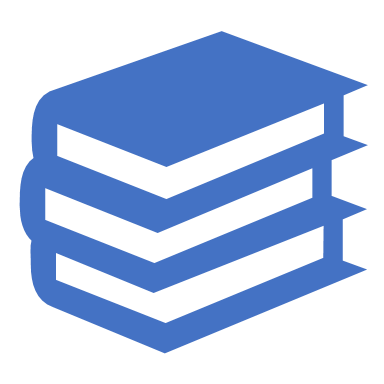 Chapter 26 Section 2
The Long Telegram
February 22, 1946
The Long Telegram
February 22, 1946
Diplomat George Kennan wrote what became known as, The Long Telegram
The Long Telegram
February 22, 1946
Diplomat George Kennan wrote what became known as, The Long Telegram
The Long Telegram – explained George Kennan's views on the Soviets
The Long Telegram
February 22, 1946
Diplomat George Kennan wrote what became known as, The Long Telegram
The Long Telegram – explained George Kennans views on the Soviets
The Long Telegram gave rise to the policy of containment
The Long Telegram
Containment
Containment
Containment – keeping Communism within its present territory through the use of diplomatic, economic, and military action
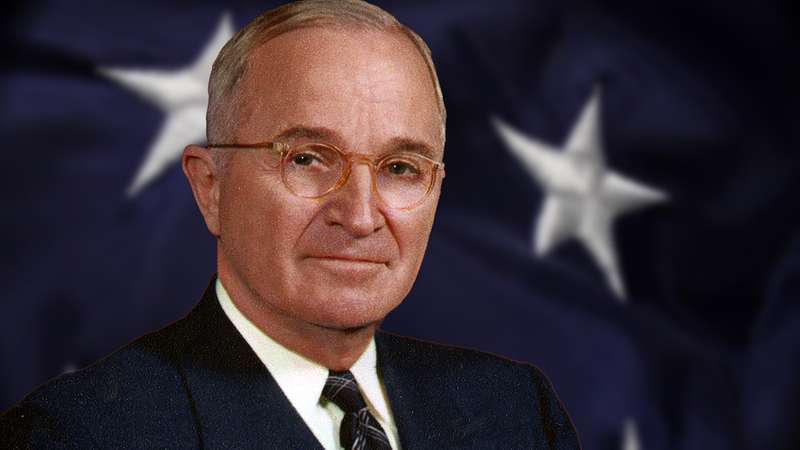 The Truman Doctrine
The Truman Doctrine
March 12, 1947
The Truman Doctrine
March 12, 1947
President Truman went to Congress and asked for $400 million to fight communism
The Truman Doctrine
March 12, 1947
President Truman went to Congress and asked for $400 million to fight communism 
The Truman Doctrine – Immediate effects were to stabilize the Greek government and ease Soviet demand in Turkey
The Truman Doctrine
The Truman Doctrine – In the long run would pledge to fight communism world wide
The Marshall Plan
The Marshall Plan
June 1947
The Marshall Plan
June 1947
Secretary of State George C. Marshall
The Marshall Plan
June 1947
Secretary of State George C. Marshall
George C. Marshall – purposed the European recovery program known as the Marshall Plan
The Marshall Plan
June 1947
Secretary of State George C. Marshall
George C. Marshall – purposed the European recovery program known as the Marshall Plan
Marshall Plan – would give European nations American aid to rebuild their economies
The Marshall Plan
June 1947
Secretary of State George C. Marshall
George C. Marshall – purposed the European recovery program known as the Marshall Plan
Marshall Plan – would give European nations American aid to rebuild their economies
Marshall offered help to all recovering nations
The Berlin Airlift
June 1948 – Soviets set up Blockades on all roads and railroads into Berlin
Berlin Airlift
June 1948 – Soviets set up Blockades on all roads and railroads into Berlin
June 1948, Berlin Airlift
Berlin Airlift
June 1948 – Soviets set up Blockades on all roads and railroads into Berlin
June 1948, Berlin Airlift
Berlin Airlift – President Truman ordered for 11 months cargo planes to supply Berliners, people living in Berlin, with food, medicine, and coal.
Berlin Airlift
June 1948 – Soviets set up Blockades on all roads and railroads into Berlin
June 1948, Berlin Airlift
Berlin Airlift – President Truman ordered for 11 months cargo planes to supply Berliners, people living in Berlin, with food, medicine, and coal. 
The airlift lasted until spring of 1949
Berlin Airlift
NATO
NATO
April 1949
NATO
April 1949
NATO – North Atlantic Treaty Organization
NATO
April 1949
NATO – North Atlantic Treaty Organization 
NATO – a mutual defense alliance
NATO
April 1949
NATO – North Atlantic Treaty Organization 
NATO – a mutual defense alliance 
It included 12 countries at the beginning
NATO
April 1949
NATO – North Atlantic Treaty Organization 
NATO – a mutual defense alliance 
It included 12 countries at the beginning
U.S.A, Canada, Britain, France, Italy, Belgium, Denmark, Portugal, the Netherlands, Norway, Luxembourg, and Iceland
Communist Take over of China
Communist Take over of China
Mao Zedong – communist leader in China
Communist Take over of China
Mao Zedong – communist leader in China
Mao Zedong and the rest of the Communist party established the People’s Republic of China in October 1949
Communist Take over of China
Mao Zedong – communist leader in China
Mao Zedong and the rest of the Communist party established the People’s Republic of China in October 1949
America sent $2 billion to the Chinese Nationalist government in aid, this aid was waisted by poor military planning and corruption
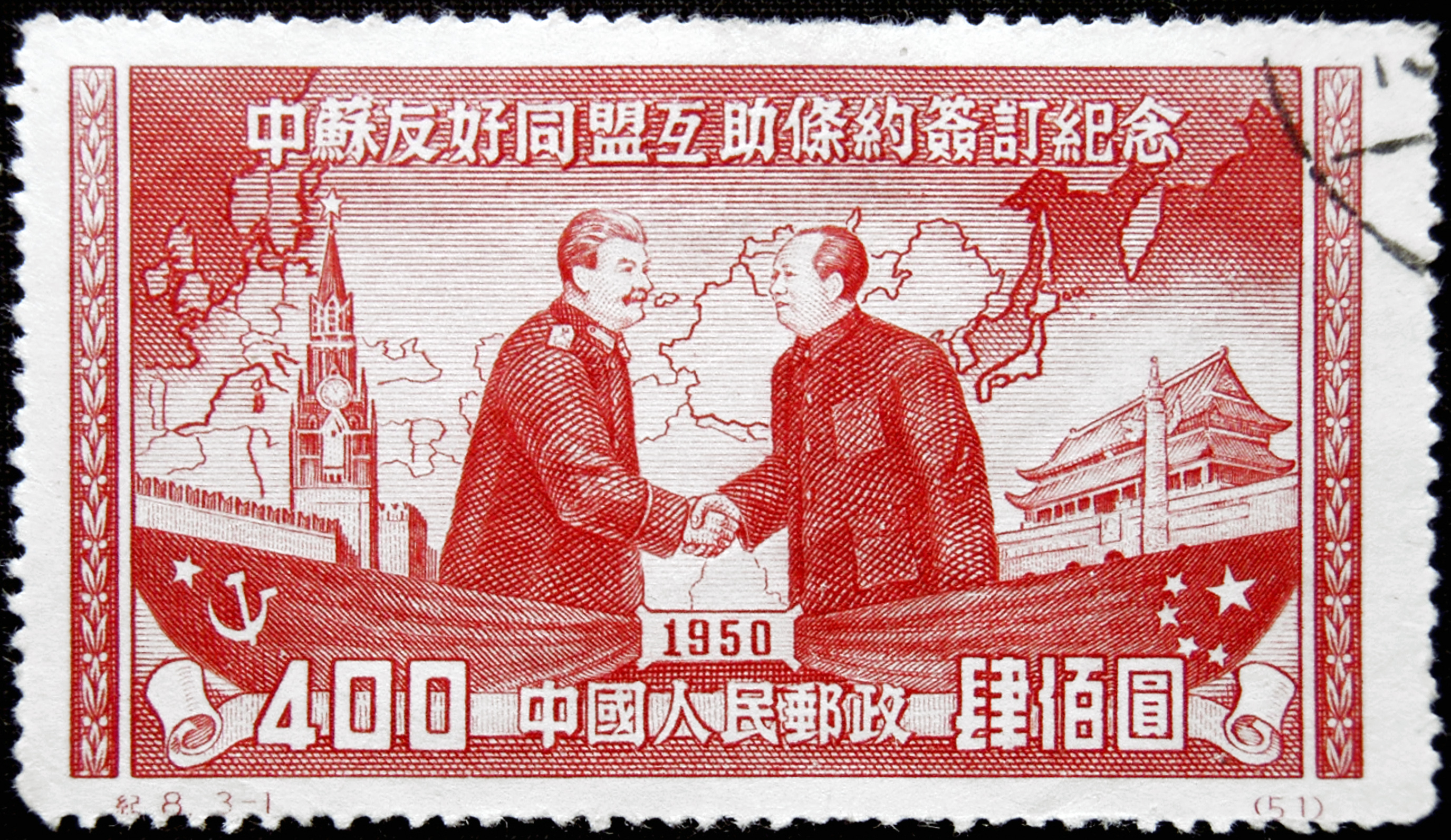 Treaty of Friendship
Treaty of Friendship
September 1949
Treaty of Friendship
September 1949
Soviet Union had tested its first atomic bomb
Treaty of Friendship
September 1949
Soviet Union had tested its first atomic bomb
1950 Soviet Union and People’s Republic of China had signed a treaty of friendship
Treaty of Friendship
September 1949
Soviet Union had tested its first atomic bomb
1950 Soviet Union and People’s Republic of China had signed a treaty of friendship
This feared many western nations
Korean War (1950-1953)
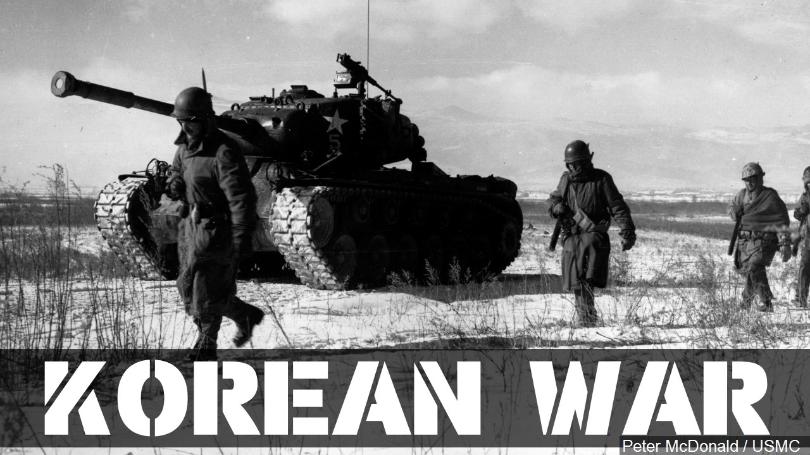 Korean War (1950-1953)
Following WWII, American and Soviet forces entered Korea to disarm Japanese forces
Korean War (1950-1953)
Following WWII, American and Soviet forces entered Korea to disarm Japanese forces
The allies divided Korea into North Korea and South Korea
Korean War (1950-1953)
Following WWII, American and Soviet forces entered Korea to disarm Japanese forces
The allies divided Korea into North Korea and South Korea
Soviets controlled North Korea and Americans controlled South Korea
Korean War (1950-1953)
Following WWII, American and Soviet forces entered Korea to disarm Japanese forces
The allies divided Korea into North Korea and South Korea
Soviets controlled North Korea and Americans controlled South Korea 
Soviets provided extensive military aid to North Korea
Korean War (1950-1953)
June 25th, 1950
Korean War (1950-1953)
June 25th, 1950 
North Korean troops invaded South Korea
Korean War (1950-1953)
June 25th, 1950 
North Korean troops invaded South Korea
North Korea was able to rapidly push back the poorly equipped South Korean forces
United Nations
United Nations
President Truman orders U.S naval and airpower into action
United Nations
President Truman orders U.S naval and Airpower into action
Truman ordered General Macarthur to send troops from Japan to Korean Islands
United Nations
President Truman orders U.S naval and Airpower into action
Truman ordered General Macarthur to send troops from Japan to Korean Islands 
Chinese forces drove UN forces back
United Nations
President Truman Orders U.S naval and Airpower into action
Truman ordered General Macarthur to send troops from Japan to Korean Islands 
Chinese forces drove UN forces back
Macarthur demanded to push back into China but Truman refused
United Nations
President Truman would fire General Macarthur over the disagreement on China
United Nations
President Truman would fire General Macarthur over the disagreement on China
General Matthew Ridgeway replaced Macarthur